Real-Time Remote Sensing Atmosphere
Welcome & Logistics
Friday, June 23, 2016

Allen Huang (University Wisconsin-Madison)Anders Soerensen (EUMETSAT)
NDRC-9 Organizing Committee members 
NASA Direct Readout Conference
Valladolid, Spain
June 21-24, 2016
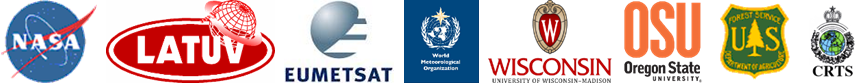 NASA Direct Readout Conference (NDRC) 
http://ndrc-9.gsfc.nasa.gov
Schedule for Friday, June 24
9:00 AM 	Atmosphere Discipline Welcome/Overview for the Day 
		Allen Huang (UW)/Anders Soerensen (EUMETSAT)

9:10 AM	PRESENTATION:	Status and Future Atmosphere Near Real-Time Applications
		Allen Huang (UW)/Anders Soerensen (EUMETSAT)/
		Carlos Cabanas (EUMETSAT)

9:40 AM	PRESENTATION:  	Atmospheric Composition
		Christian Retscher (EUMETSAT)

10:10 AM 	PRESENTATION:  	EUMETSAT EARS Network – Overview and the New 
		VIIRS Day Night Band Service
		Anders Soerensen (EUMETSAT)

10:30 AM 	PRESENTATION: 	EUMETSAT EARS Network – the New FY-3-based Service
		Carlos Cabanas (EUMETSAT)
10:50 AM	Posters/Exhibits

11:30 AM	WORKSHOP:	Nowcasting - PPS Algorithms and Products 
		Adam Dybbroe (SMHI)
12:30 PM	Lunch
NASA Direct Readout Conference (NDRC), http://ndrc-9.gsfc.nasa.gov
Schedule for Friday, June 24
12:30 PM	Lunch

1:45 PM	WORKSHOP:	Direct Broadcast Data in NWP
		William Bell (UK Met Office)

2:45 PM	PRESENTATION: 	Transition from EOS to SNPP (IMAPP and Next Steps)
		Allen Huang (UW)

3:15 PM	WORKSHOP: 	IMAPP Training Workshop – From Theory to Applications
		Kathy Strabala (UW)
4:00 PM	Break

4:15 PM	WORKSHOP: 	Community Software Tools 
		Martin Raspaud (SMHI)/David Hoese (UW)
5:30 PM	Wrap-up 

5:45 PM 	Adjourn
NASA Direct Readout Conference (NDRC), http://ndrc-9.gsfc.nasa.gov
Workshop Objectives & Formats
Descriptive/Instructional Workshops
	- examples include algorithm and software workshops
	- longer presentation
      	- provides details of implementation and use
      	- questions are welcome throughout

B. Discussion Workshops
	- examples include workshops on application topics
	- short (10-15 min) presentation by the workshop lead
	- discussion period
	- the audience is encouraged to ask and answer questions,	bring up topics, and generally contribute to the discussion

Microphones will be available for audience use. Please state your name and affiliation before speaking.
NASA Direct Readout Conference (NDRC), http://ndrc-9.gsfc.nasa.gov
Possible Avenues of Discussion
What kinds of applications are you interested in seeing developed?

What types of data/algorithms are needed for your potential and/or existing application and information needs?

Provide information on the actual or potential use of the presented algorithms/product/application in the context of your organization’s needs.

Are there particular challenges/shortcomings/unmet needs?Where can things be made better?

Are there opportunities for collaboration with other attendees and workshop leads? (regional applications, data sharing, etc.)

Discuss scenarios with the broader group to identify innovative ideas, potential improvements, etc.
NASA Direct Readout Conference (NDRC), http://ndrc-9.gsfc.nasa.gov
Questions/Comments???
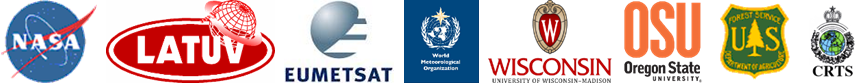 NASA Direct Readout Conference (NDRC) 
http://ndrc-9.gsfc.nasa.gov
[Speaker Notes: Please contact any of the ILDRCC co-chairs if you are interested in participating in ILDRCC or have any questions.]